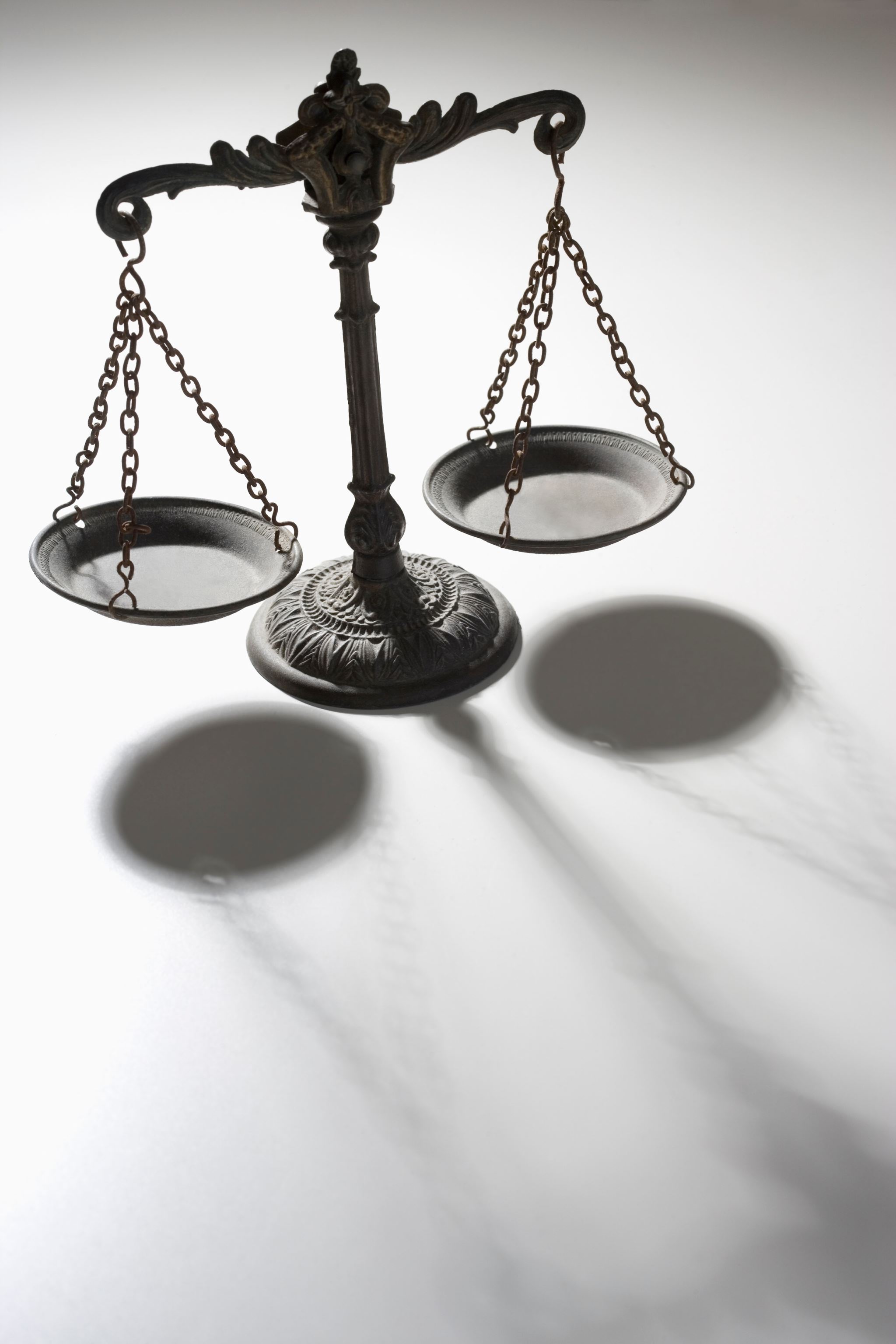 Podstawy prawa
Socjologia ekonomiczna
2024/2025
Paweł Jabłoński
Wykład 2
Pojęcie prawa
Wybrane spory o prawo
Wybrane spory o prawo
Funkcje prawa
Prawo a moralność – kryteria różnicujące
Obowiązywanie prawa